16.9.2010
SUURI matkakohde, PIENET resurssit
Savonlinnan Seudun Matkailu Oy

Tj. Pia Kokki
Savonlinnan Seudun Matkailu Oy
Savonlinnan Seudun Matkailu Oy on seudun matkailuyritysten omistama ja arvostama DMC, jonka tehtävänä on kasvattaa Savonlinnan seudun matkailullista vetovoimaa ja sitä kautta vaikuttaa seudun matkailutulon kasvuun. Tätä tavoitetta tukeakseen yhtiö markkinoi ja myy seudun matkailupalveluja sekä tuottaa matkailuneuvonnan työkaluja.
ENNEN MATKAA – matkailukiihokkeet
- Houkutteleva imago
- Mielenkiintoista tekemistä (reason why)
Tarjoukset
 Saavutettavuus
Työkalut
www.savonlinna.travel 
 Seudun yleisesite
 Mainonta ja promootio
 Henkilökohtainen myyntityö
 Matkailuneuvonta
 Mediatyö
 Muiden matkailijoiden suositukset
MATKAN AIKANA
- helppoa lomaa
- Leppoisa, hyvä palvelu 
Hyvät opasteet ja opastukset
 Palveluiden saavutettavuus
 Lisämyynti
MATKAN JÄLKEEN
- hyvä mieli
- Tervetuloa uudelleen
Kerro ja suosittele kaverille
 Tarjoukset
Työkalut
Työkalut
www.savonlinna.travel
 Savonlinna This Week
 henkilökohtainen matkailuneuvonta
 mobiilipalvelut
 kartat
 seudun yhteiset infotaulut
www.savonlinna.travel
uutiskirjeet
 Suosittelutyökalut
 Bloggaajat
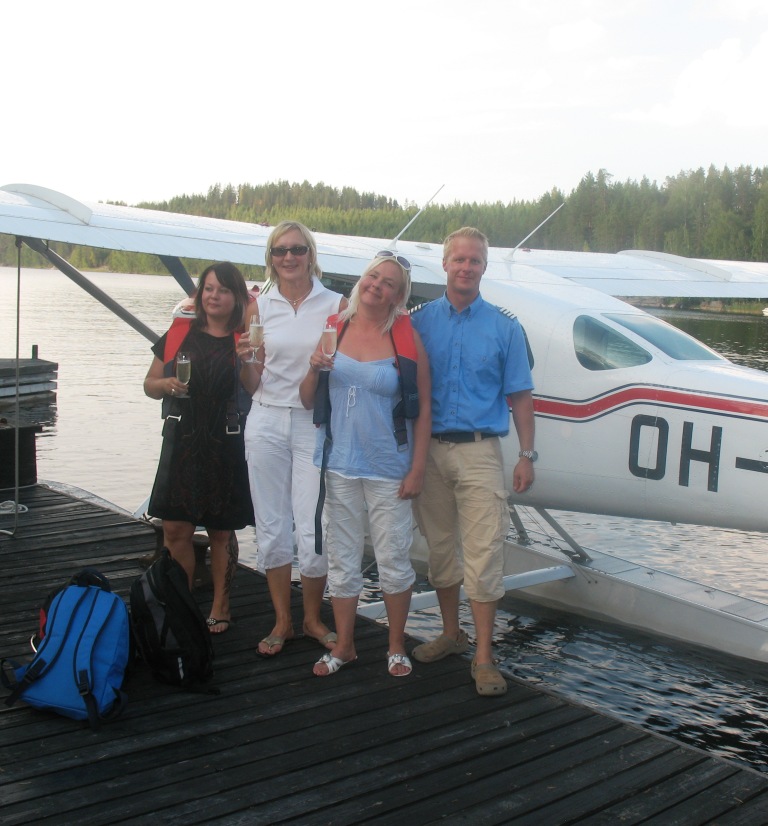 Savonlinnan Seudun Matkailu Oy
Perustettu 02/10
N. 80 osakasta
99 % yritykset
Liikevaihtoon sidottu markkinointimaksu
Ei vapaamatkustajia
Liikevaihto 1,3 milj. euroa
Kuntasopimukset n. 200 000 €
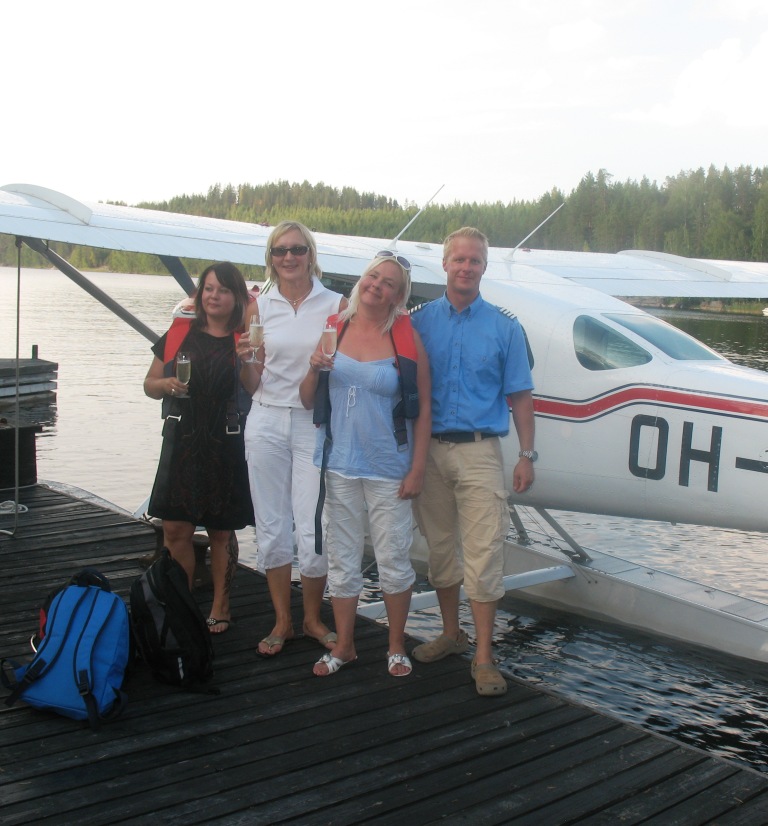 Savonlinnan Seudun Matkailu Oy
Vakinaisessa työsuhteessa oleva henkilöstö (4 hlöä)
Toimitusjohtaja
2 myyjää
Tuotanto ja mediayhteistyö
Projektihenkilöstö (2,5 hlöä)
Projektipäällikkö, eSaimaa-hanke
Projektipäällikkö ja sihteeri, Lakeland Events
Tunnusluvut
Kulut
Henkilöstökulut n. 230 000 euroa (+ projektit)
Muut kulut n. 100 000 euroa 
Tulot
Myyntikate n. 140 000 euroa
Kuntasopimukset n. 200 000 euroa
Markkinointi
Kotimaan markkinointi
Vain valtakunnallista markkinointia, seudullisen markkinoinnin tekevät yritykset itse (Messut, yleisesitteet, Loma-Suomi, Iltalehti, sähköinen)
Budjetti n. 100 000 euroa/vuosi
Kv-markkinointi
Yhteistyössä Mikkelin kanssa (VisitSaimaa-hanke)
Budjetti n. 500 000 euroa/vuosi
Yleislinjaukset
Indisasiakkaat verkkoon (info&myynti)
Toimiva verkkopalvelu
Maksullinen neuvonta
Reipas palvelumaksu
Supistetut aukioloajat
Matkailuneuvonnan työkalut yrityksille
Painotus ryhmämyyntiin
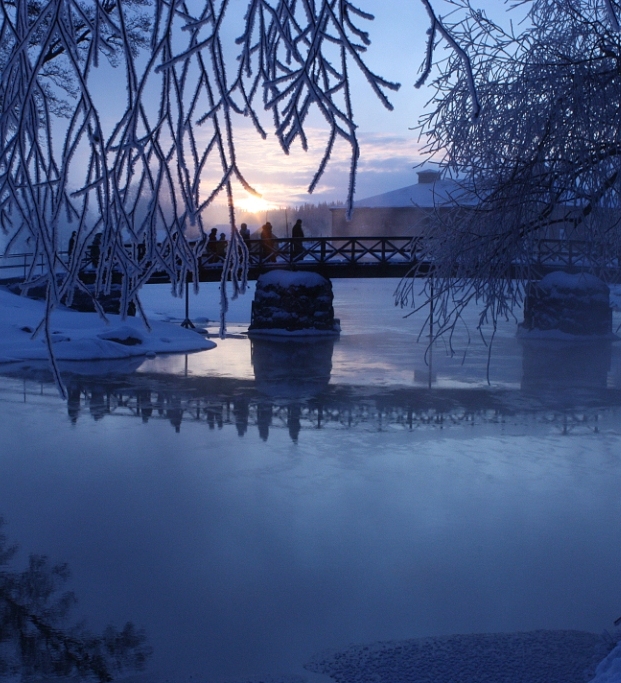 Sähköiset palvelut 

www.savonlinna.travel 
-infosivusto ja  verkkokauppa

eSaimaa Expert 
matkanjärjestäjäpalvelu 

Savonlinna Travel Media
 mediapalvelu (kuvat,   lehdistötiedotteet yms.)

Savonlinna.travel Vip Club 
        - suoramarkkinointi ja Facebook




-
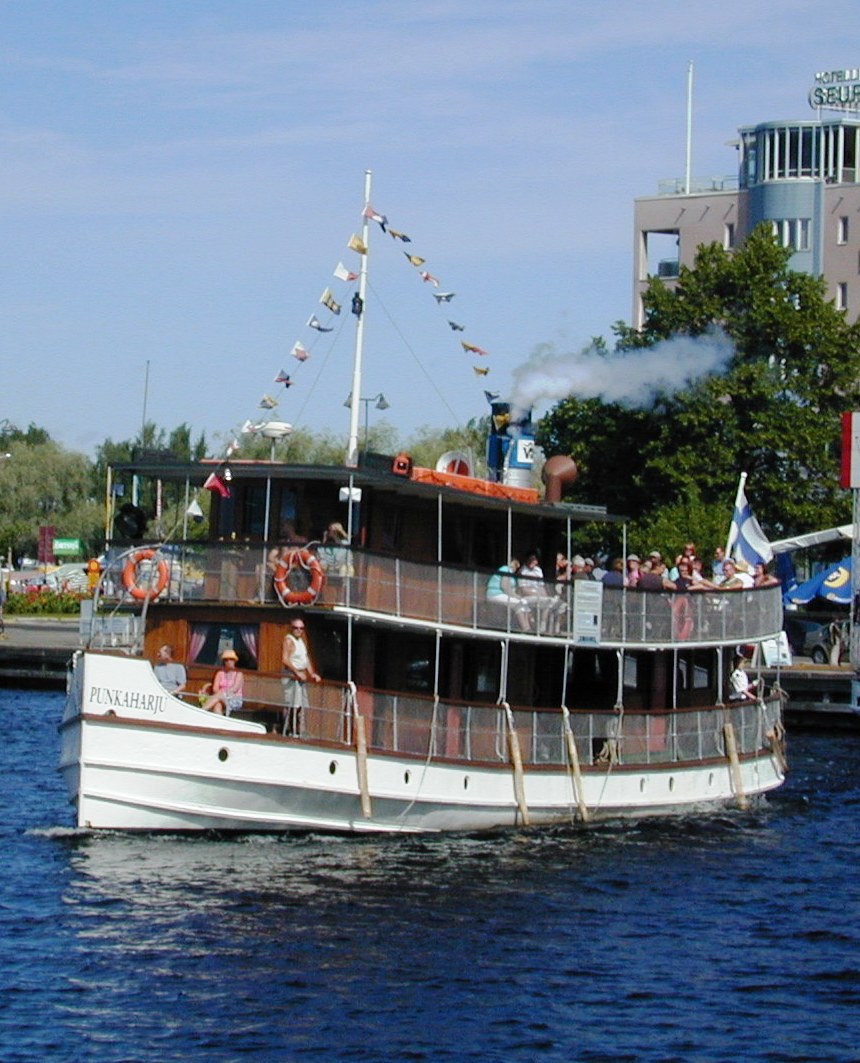 VERKKOKAUPPA

 verkkokauppa  avattu v. 2009
 markkinointi aloitettu v. 2010

 kielet suomi/englanti
 maksutavat:  Visa/Master, kotimaiset pankit

 tuotteet: hotellit, mökit, yksityismajoitus, paketit, ohjelmapalvelut, ravintolapalvelut

  vuonna 2010 verkkokaupan osuus loppukuluttajakaupasta n. 30%
Verkkokaupan myynti
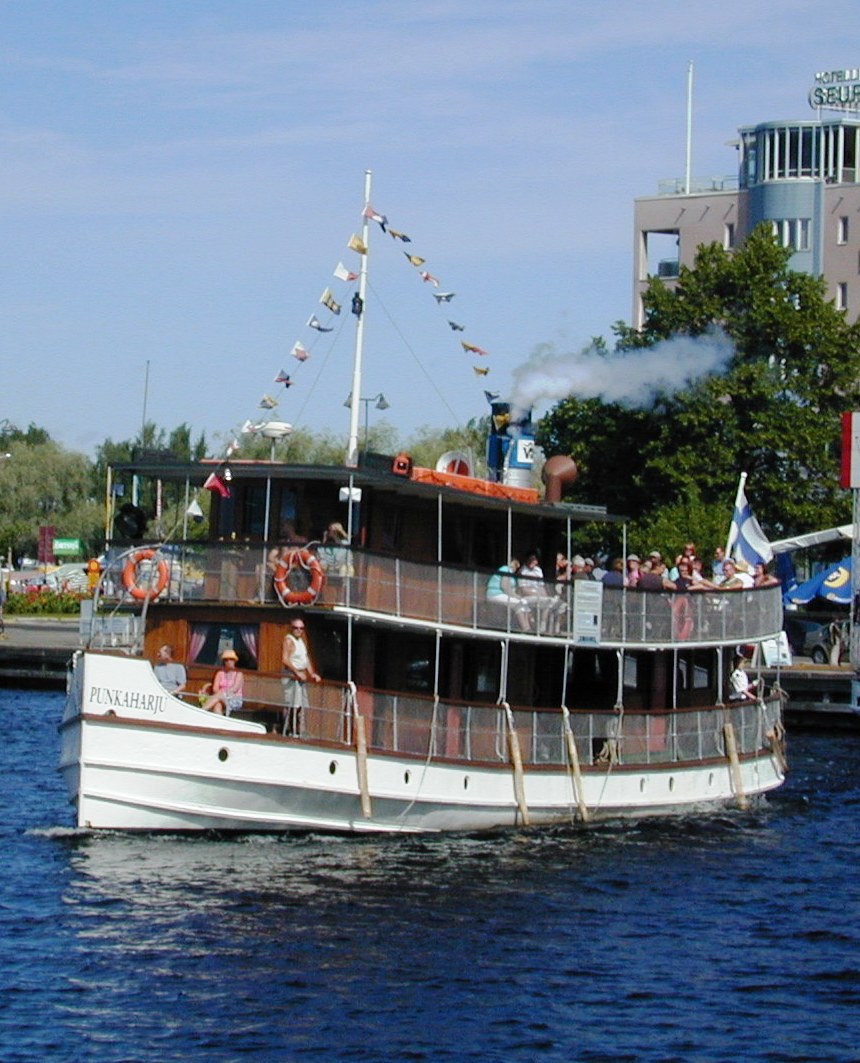 eSAIMAA EXPERT

 matkanjärjestäjäpalvelu avattu v. 2010
 koulutus aloitettu v. 2010

 kielet: englanti (tukimateriaali venäjä)
 maksutavat:  Visa/Master, lasku

 tuotteet: hotellit, mökit, yksityismajoitus
 myynnintukimateriaali 

  tavoite vuodelle 2011: 
   50% matkanjärjestäjien mökkikaupasta
   tapahtuu sähköisesti
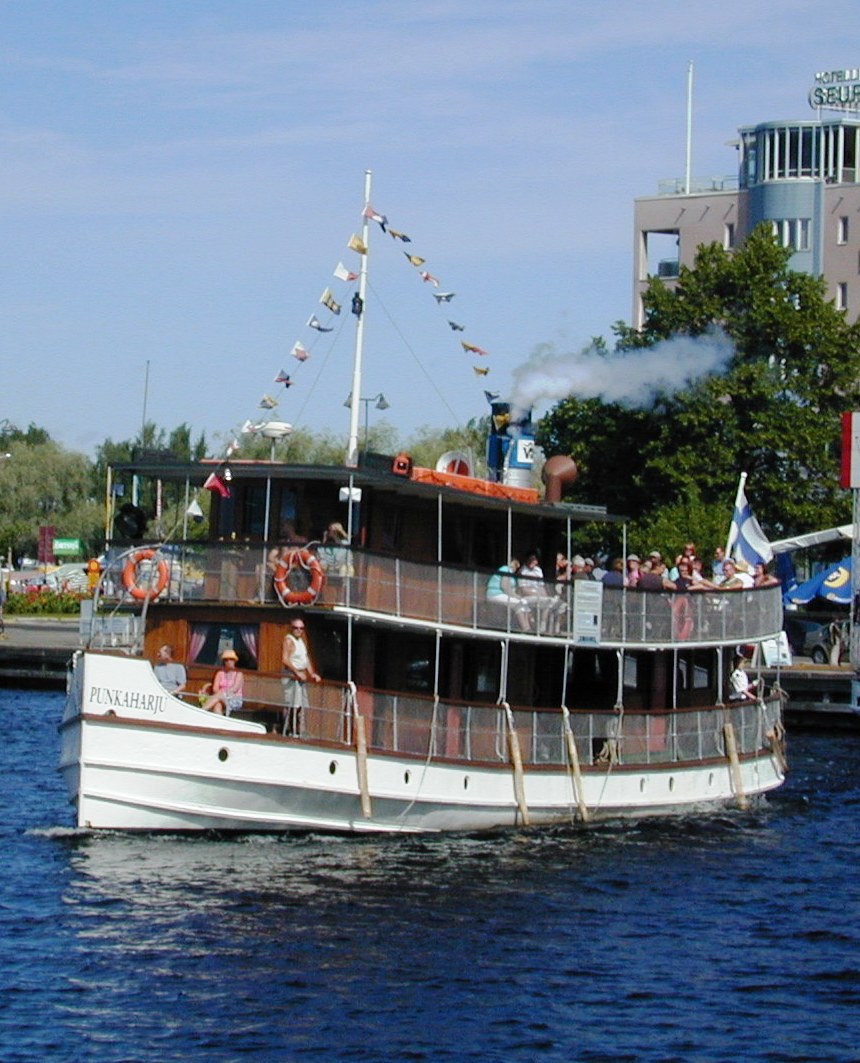 Savonlinna Travel Vip Club

 avattu v. 2010
 kielet: suomi, englanti
 isäntinä Tornin veljekset

 n. 10 000 asiakastietoa

 suoramarkkinointikirjeet ja Facebook

 kohdennettu markkinointi, tuotetarjoukset,   
  kampanjat, edut
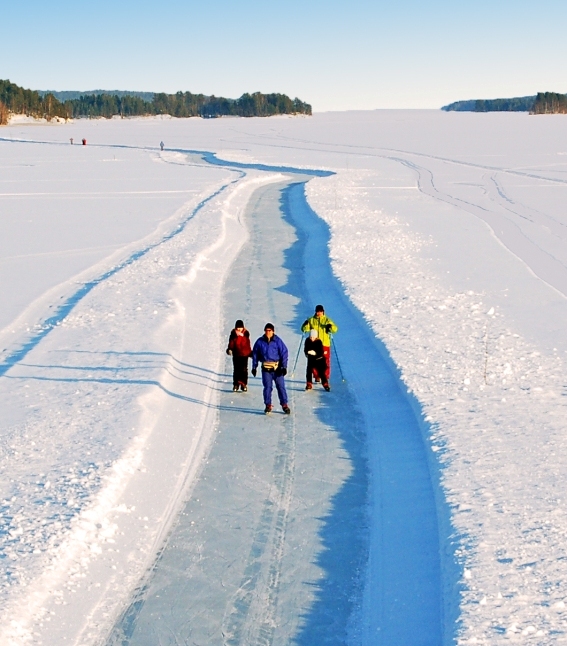 Haasteet
 Kuntarahojen väheneminen (voiko tästä enää vähetä?)
 Kehitystyö liikaa hankkeiden varassa
 Tuotekehitys ei kenenkään vastuulla
 Asiakaspalvelun muuttaminen myyntiorganisaatioksi